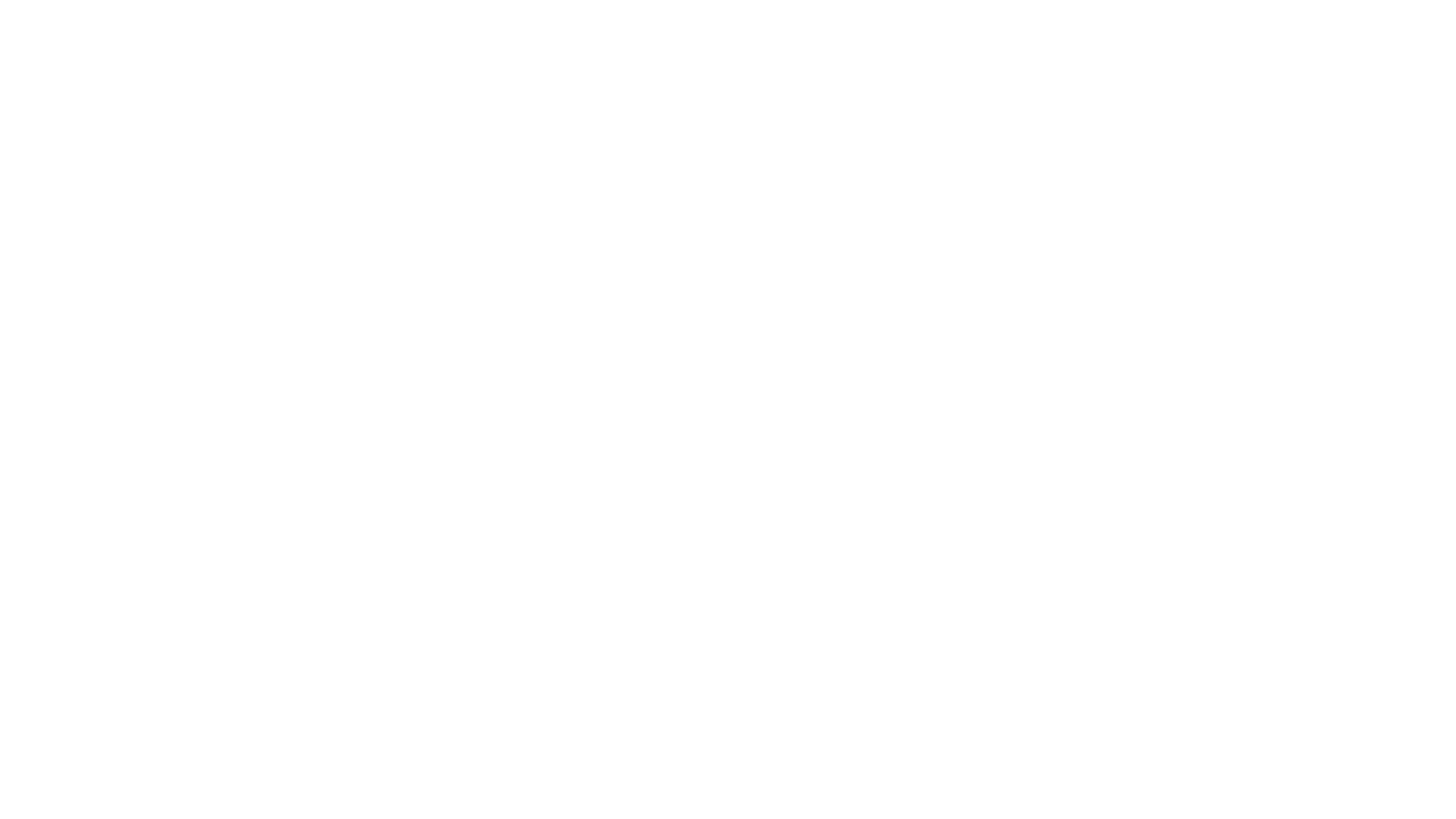 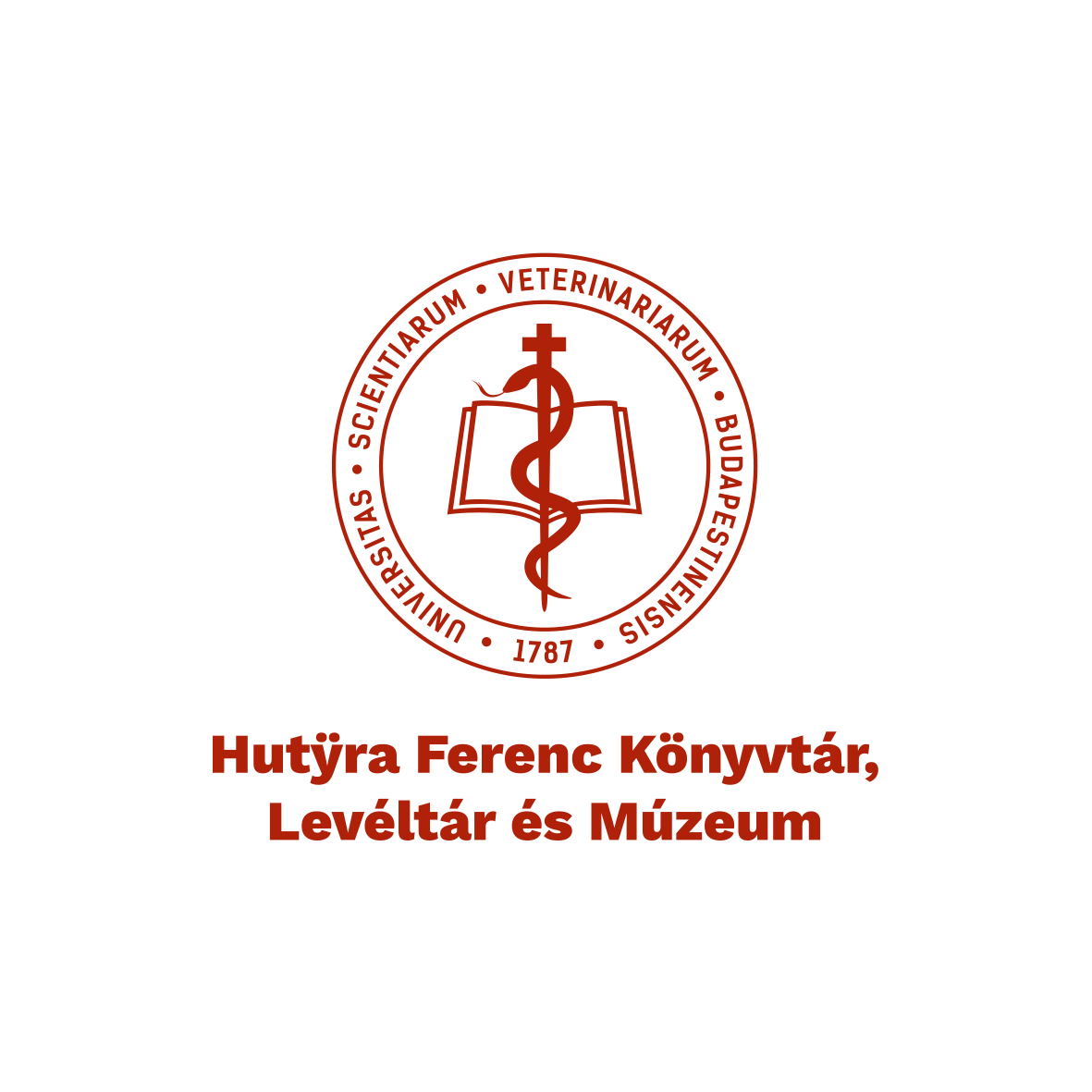 A kérdés: mivel? – Tippek és ötletek marketing éspr-témakörben
Készítette: Knoll Petra
témáink
Marketing és pr morzsák
Könyvtárak szolgáltatás orientáltak --> fogyasztó --> felhasználó
Folyamatosan figyelni kell a fogyasztók igényeit és szükségleteit! <-- Kapjanak visszacsatolást! = Kétirányú kommunikáció
Felhasználóknak NAGYON fontos: KÉNYELEM (<-- irrel. Info. + gyors + "házhoz száll." - saját PC + lehetőleg tovább szerk. formában)
A felhasználónak éreznie kell, hogy ő a legfontosabb/ és mindig megbízhatóan magas szintű elbánásban részesül.
Akadályozó tényezők:- források- könyvtárosok szemlélete- munkatársak szakértelmének a felhasználói igények elé helyezése- marketing ismeretek hiánya- piac minimális ismerete- reklámtól való idegenkedés
A befelé irányuló szemléletet a kifelé irányulónak kell felváltania. <-- Mi mit tudunk tenni a felhasználóért!
Probléma: Fenntartó/felhasználó nem becsüli értékén a munkánkat/ nem ismeri. <-- Jó kommunikáció lehet a megoldás. <-- Pozitív és hasznos információk a könyvtárról. => Pozitív megítélésnek általánosnak kell lennie.
"Profitot" kell termelni --> pénz --> társadalmi tőke
Elemek felhasználása függ a céltól!
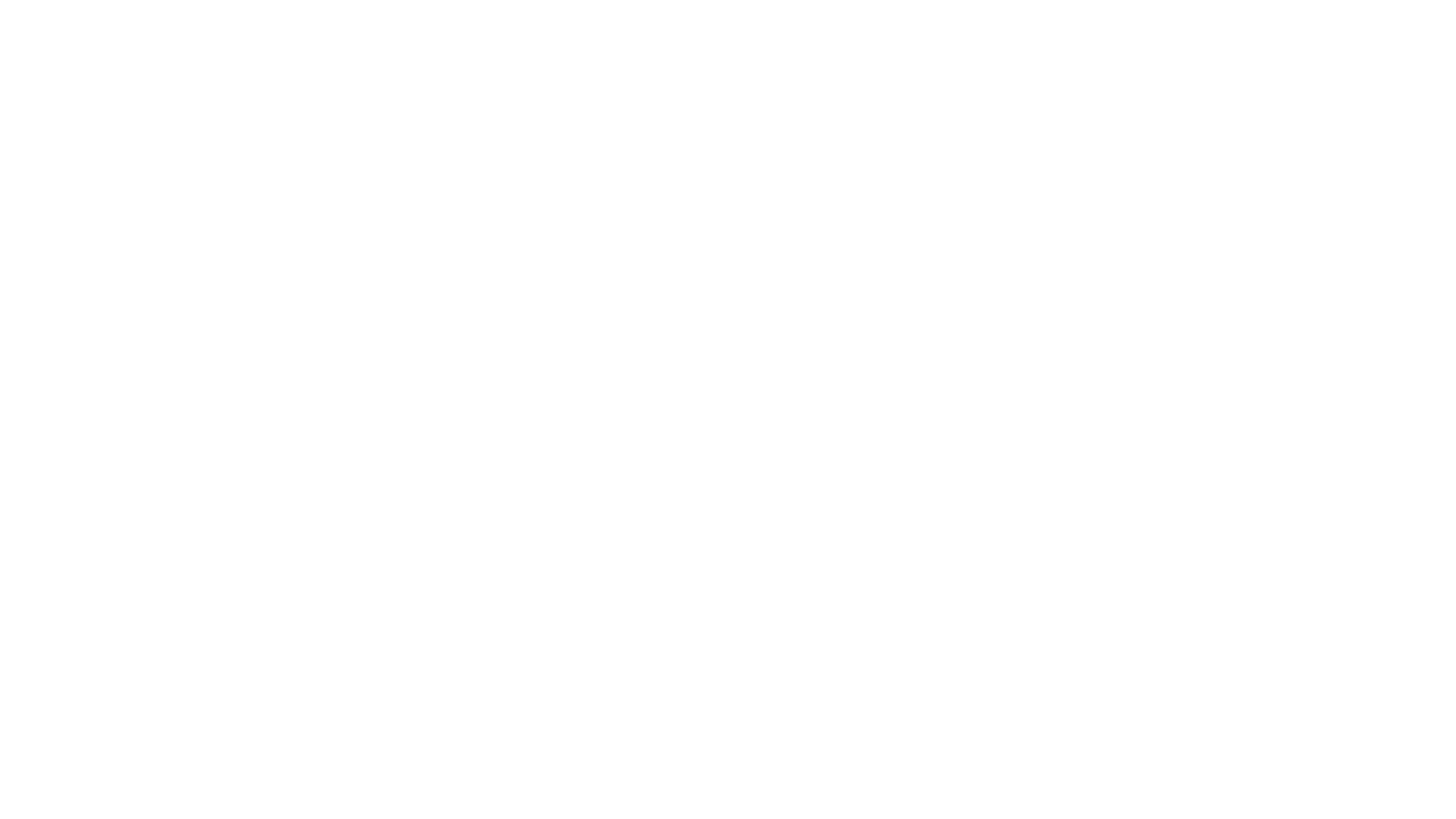 Sikeres kommunikáció
1. Üzenetet küldő
2. Maga az üzenet
3. Közvetítő média
4. Befogadó
5. Visszajelzés – visszacsatolás
Közösségi média/Socialmedia
Ez egy olyan média, melyet eleve arra terveztek, hogy egymás között meg lehessen osztani a tartalmát. Megosztás alatt azt értjük, hogy viszonylag könnyű létrehozni az új tartalmat, megjegyzéseket fűzni hozzá, egyszerűen eljuttatható másokhoz és bonyolultabb beruházások nélkül fogyaszthatjuk, azaz megnézhetjük és/vagy meghallgathatjuk. És mivel az egész az interneten zajlik, mindez jól követhető és mérhető.
szerteágazó és dinamikusan fejlődő online tér
Közösségi média
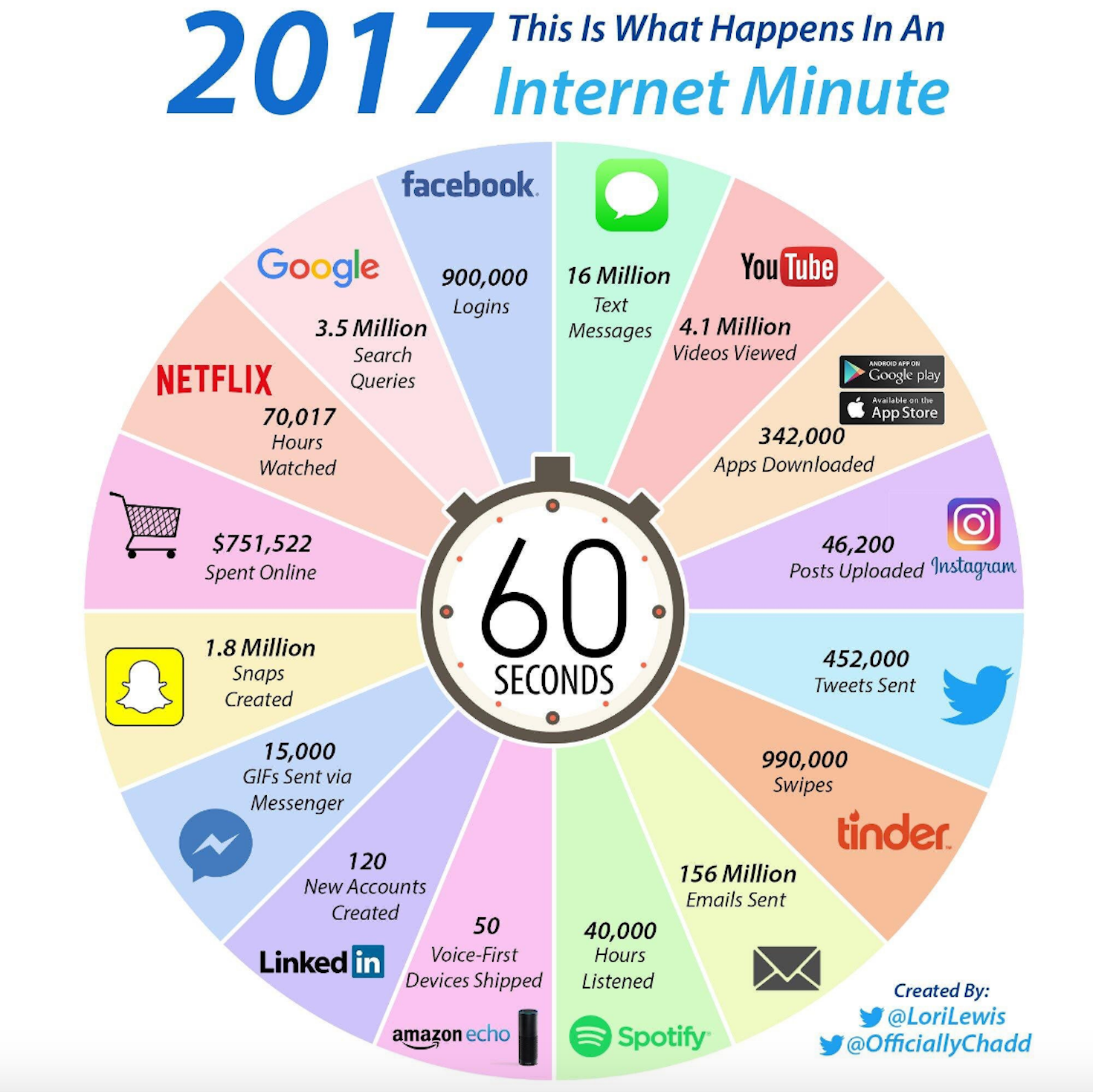 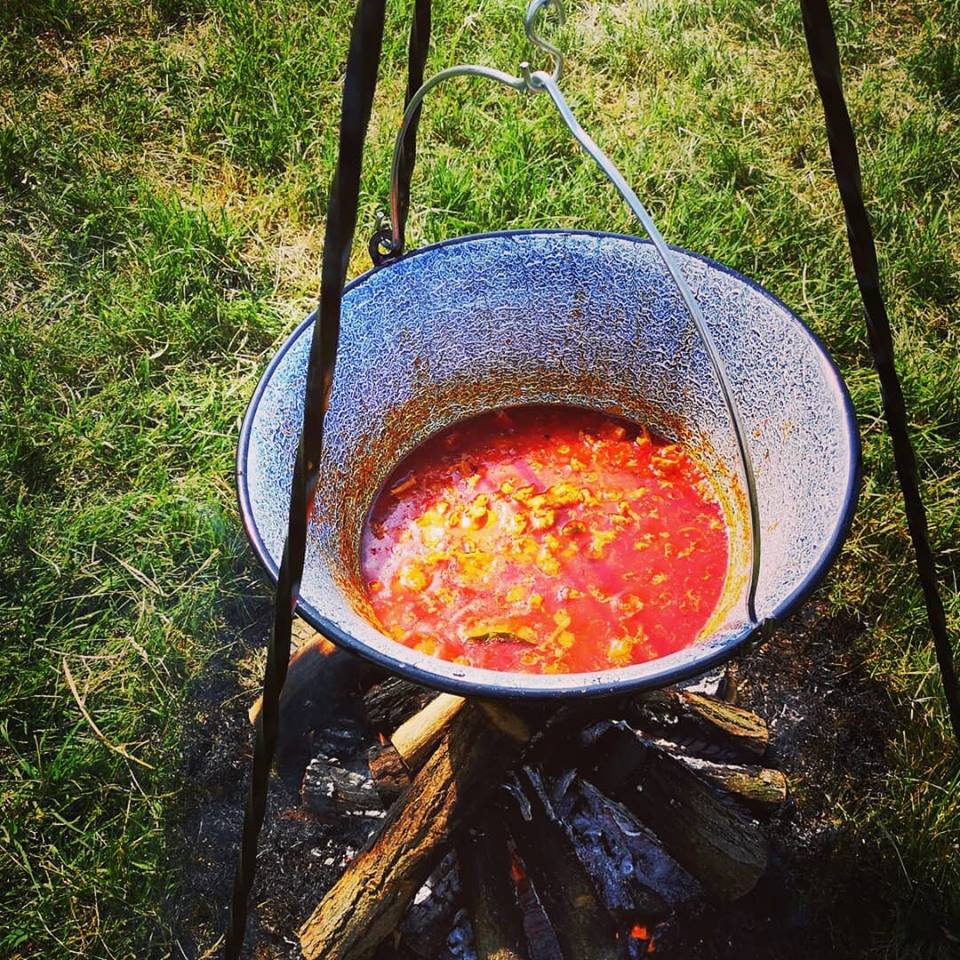 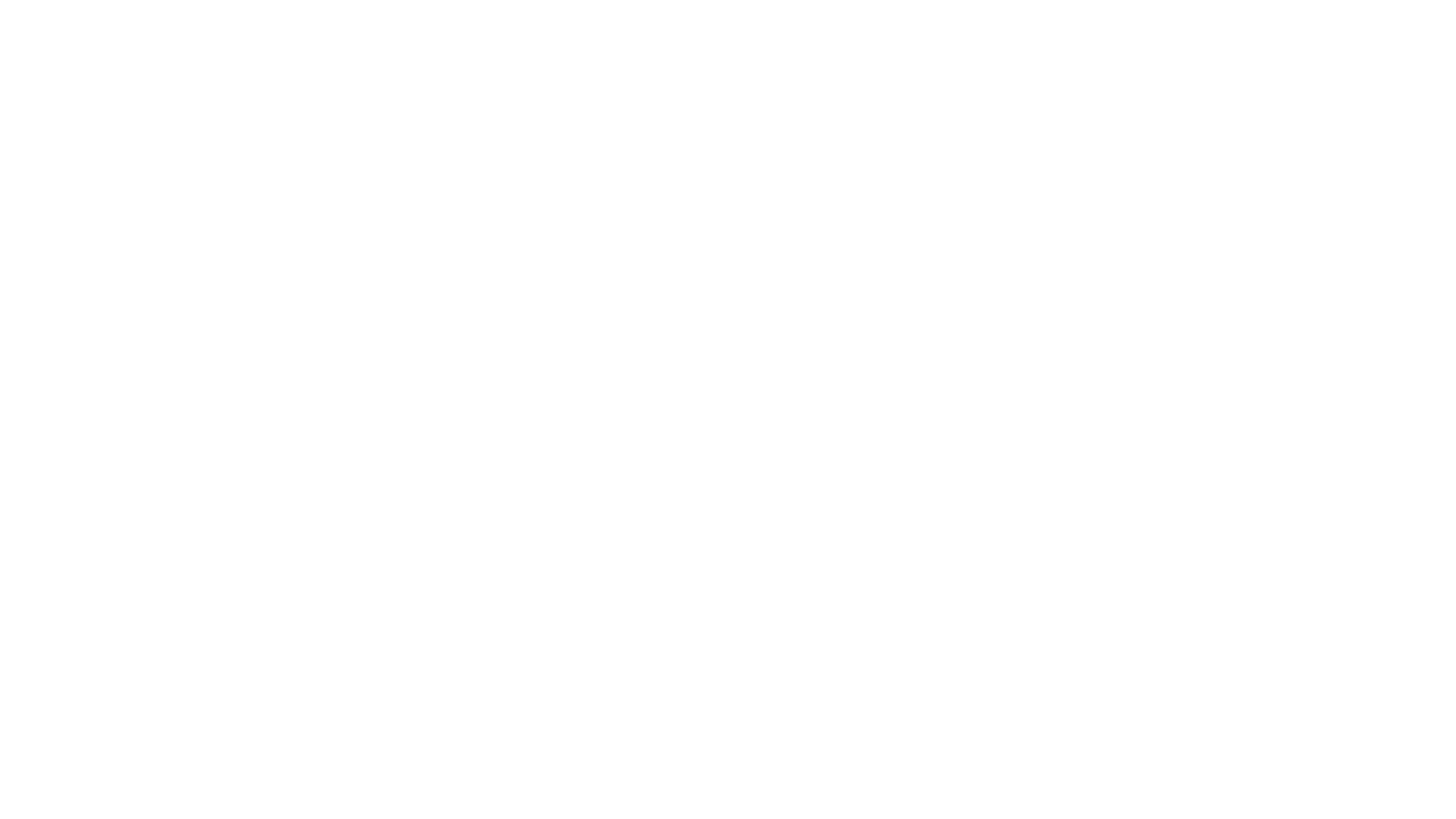 Insatgram
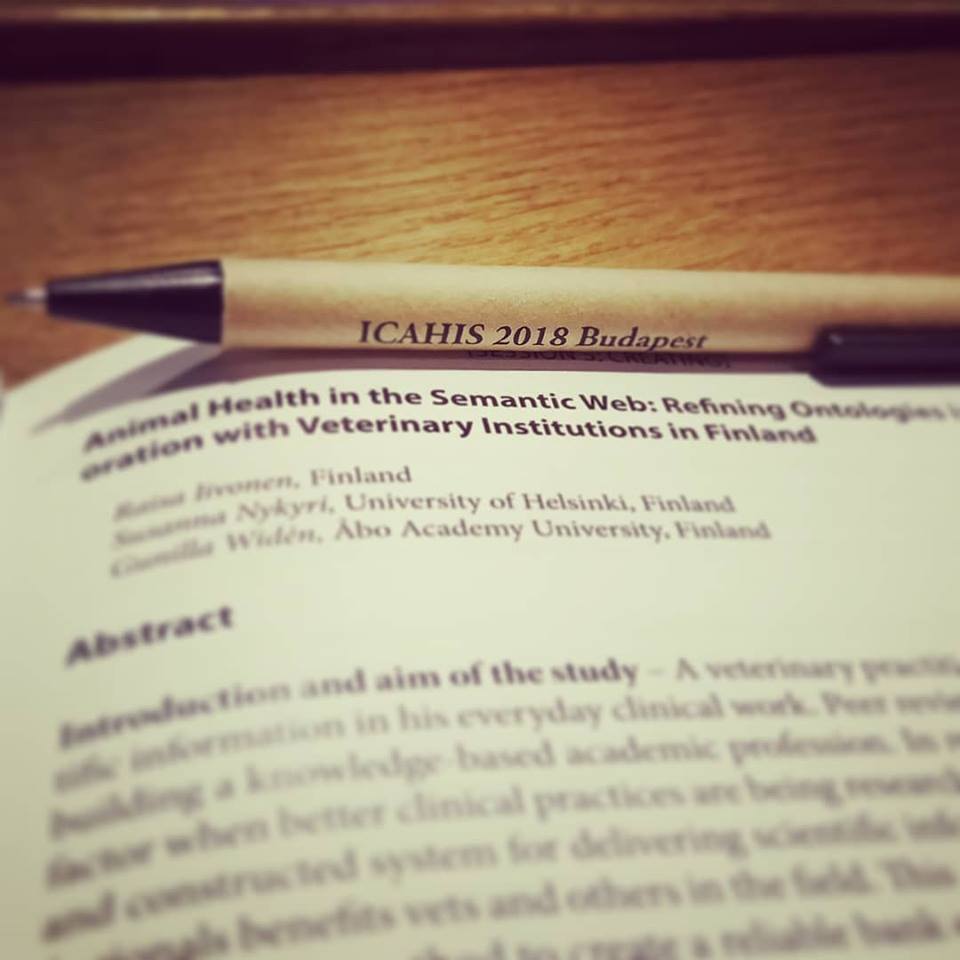 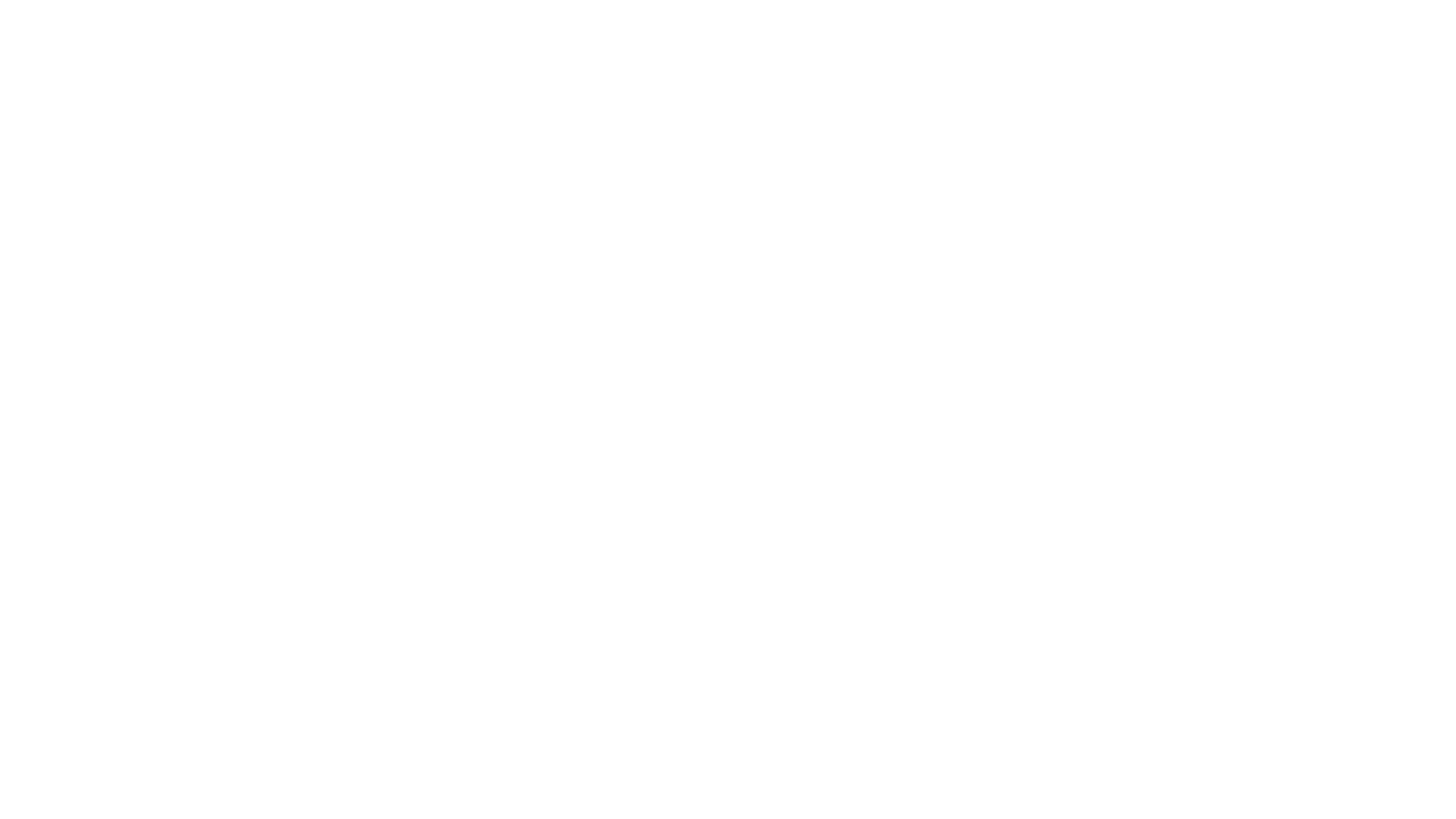 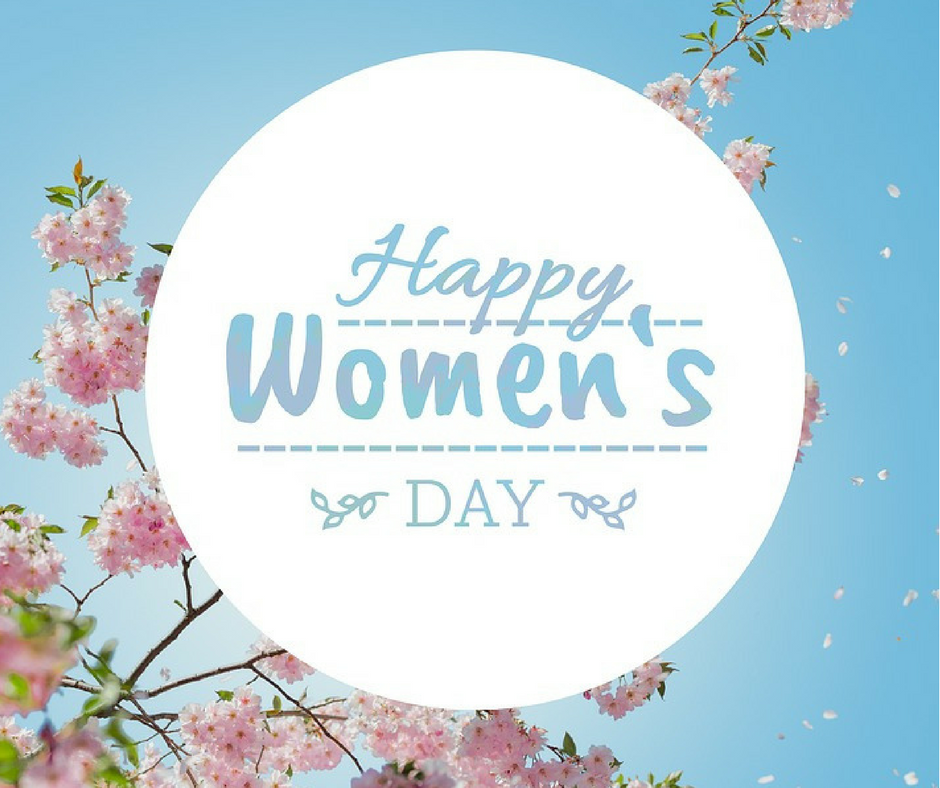 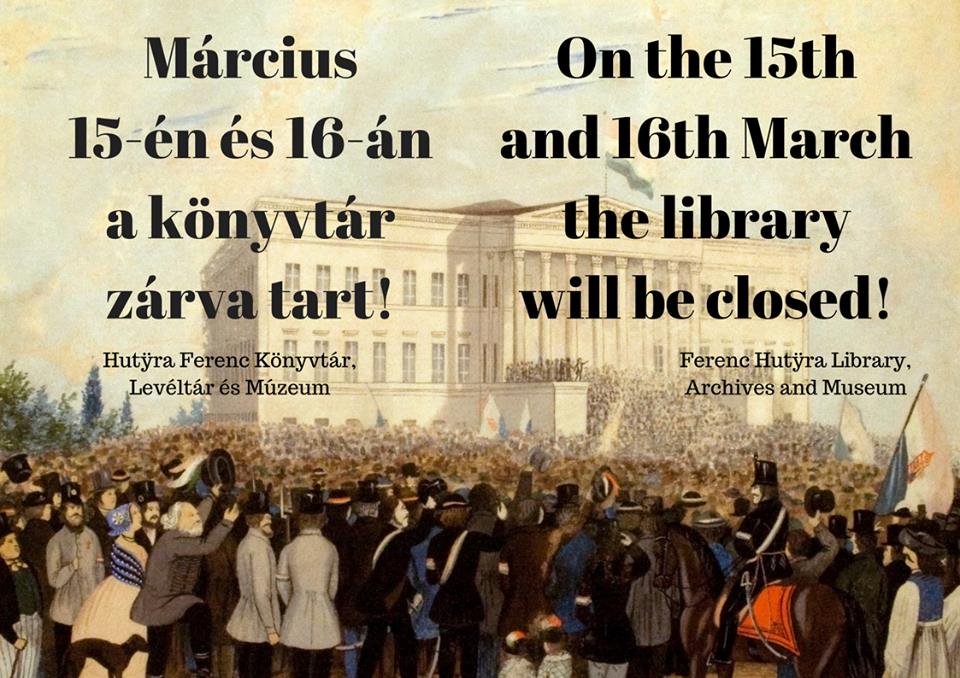 Facebook
Eszközök
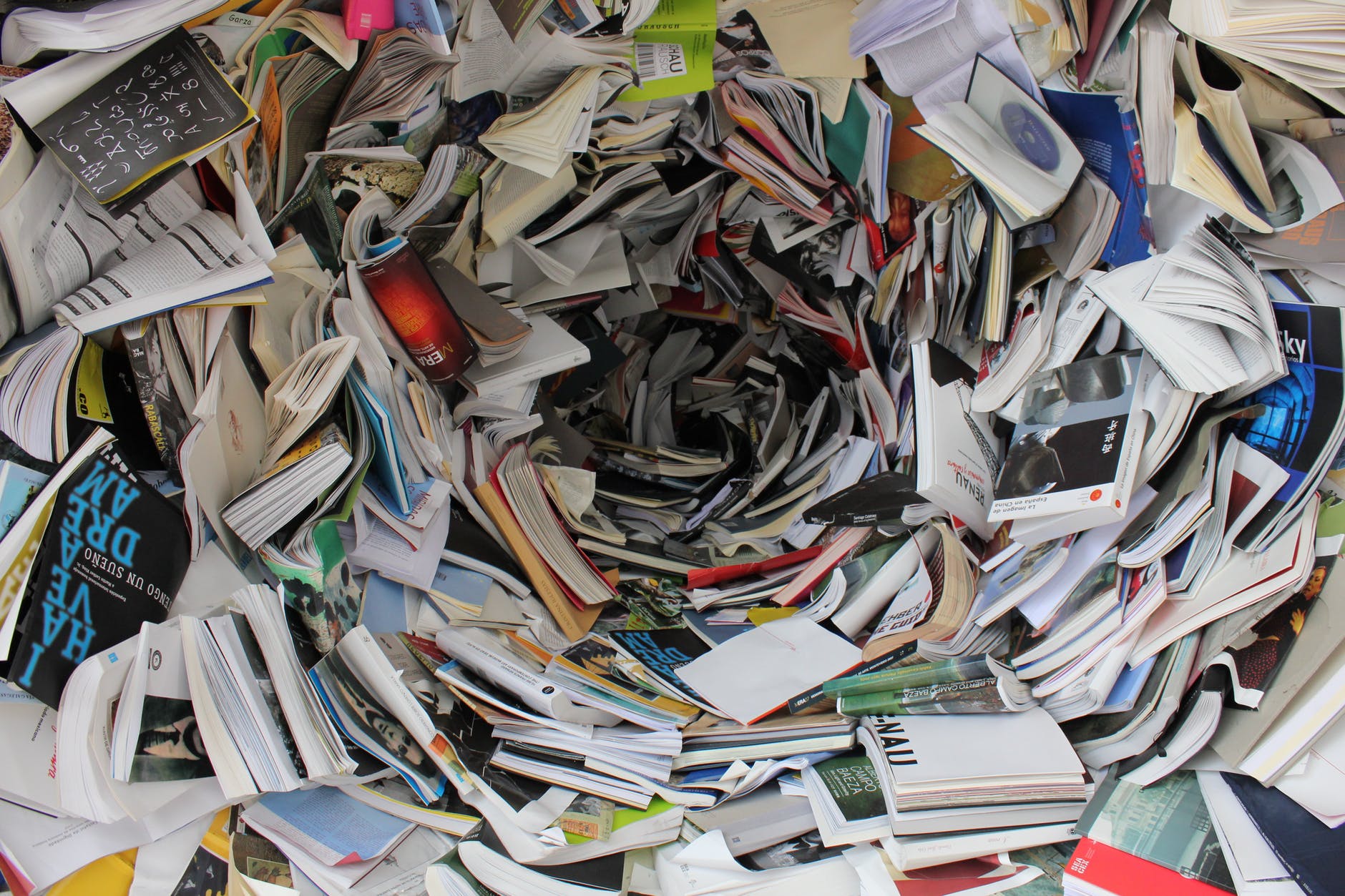 Képek, grafikák
Pixabay: https://pixabay.com/hu/
Pexels: https://www.pexels.com/
Freepik: https://www.freepik.com/
Flaticon: https://www.flaticon.com/
IconArchive: https://www.flaticon.com/
PSDgraphics: http://www.psdgraphics.com/
Wallpaperswide: http://wallpaperswide.com/
Findicons: https://findicons.com/
Dryicons: https://dryicons.com/
123freevectors: https://www.123freevectors.com/
Photofunia: http://photofunia.com/
Programok
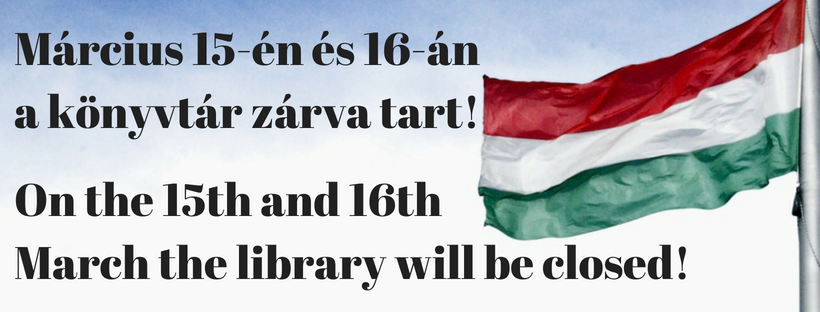 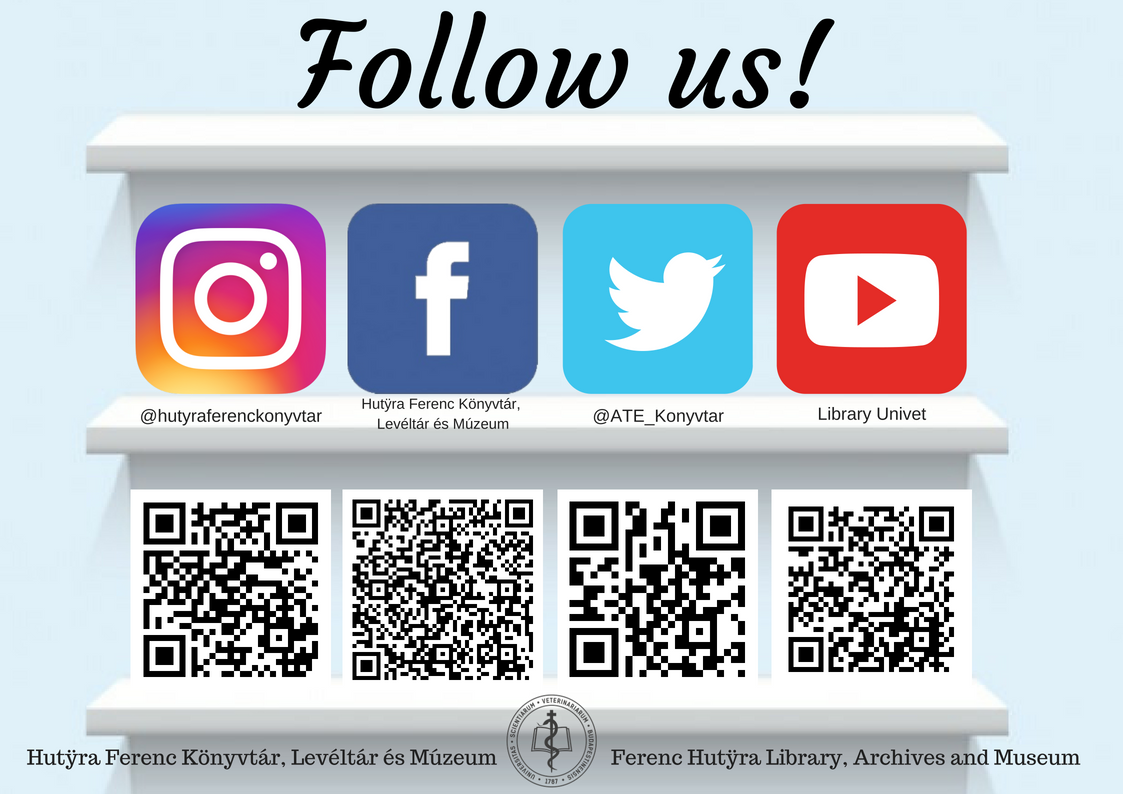 Canva: https://www.canva.com/
BeFunky: https://www.befunky.com/
Fotor: https://www.fotor.com/
Pixelr: https://pixlr.com/
Photo! Editor: http://editor.pho.to/
Recite this: http://recite.com/
Social Image Resizer: https://www.internetmarketingninjas.com/seo-tools/favicon-generator-crop-images/
GIMP: https://www.gimp.org/
Inkscape: https://inkscape.org/en/
Snappa: https://snappa.com/
Relaythat: https://relaythat.com/
DesignBold: https://www.designbold.com/
Pablo by Buffer: https://pablo.buffer.com/
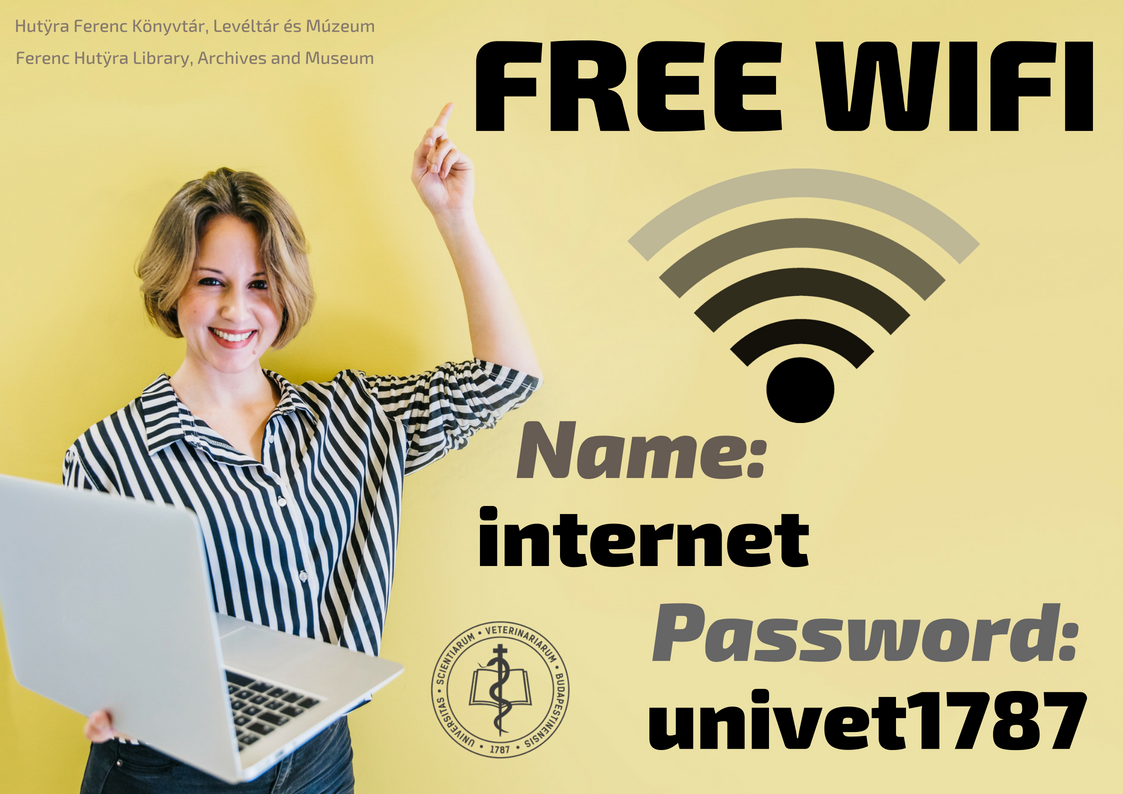 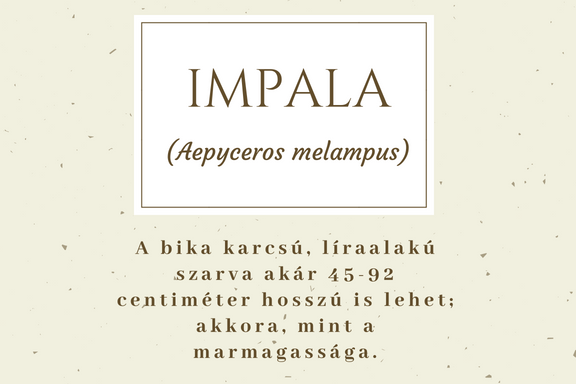 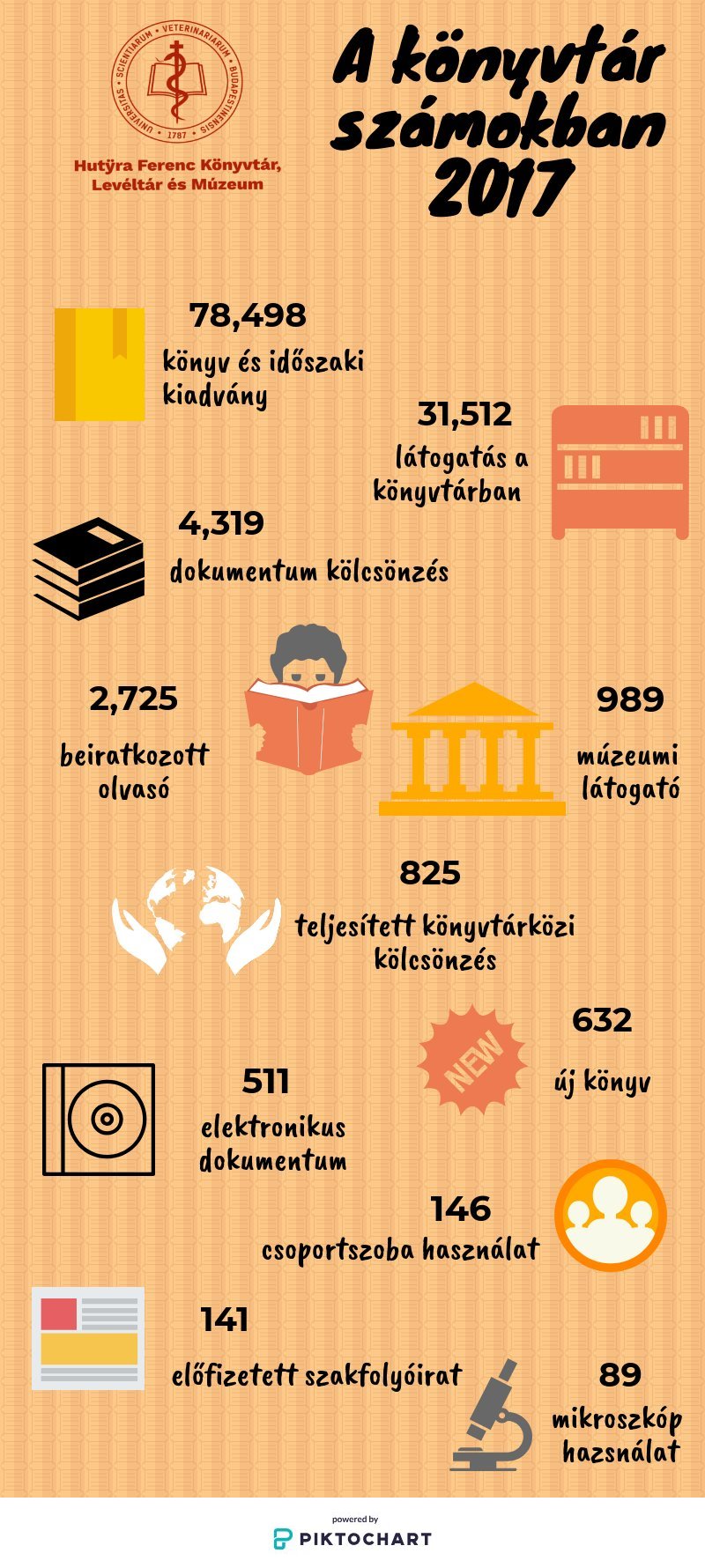 Infografika
definíció
Jó
Cél
Alkalmazott grafikai terület, a rajz a fénykép és szöveg együttes alkalmazása, mindezen területek formanyelvének felhasználásával létrejött illusztráció
Infrormációközlés
Figyelem felkeltő
Informatív
Közérthető
3+3
Adatelemzés
Kommunikáció
Dizájn
Nyers adat = információ, amit tartalmaz
Az üzenet, amit át akarunk adni vele
A grafika, ami gyönyörködtet és könnyen befogadhatóvá teszi az egészet
Infógrafika típusok
infografikakészítő programok
Adobe Illustrator https://www.adobe.com/hu/products/illustrator.html?origref=https%3A%2F%2Fwww.google.com%2F#x
InDesign https://www.adobe.com/hu/products/indesign.html?origref=https%3A%2F%2Fwww.google.hu%2F
Scribushttps://www.scribus.net/
Visua.lyhttps://visual.ly/
Piktocharthttps://piktochart.com/
FREEMIUM
Videószerkesztők
Windows Movie Maker: https://www.microsoft.com/hu-hu/p/movie-creator-free-video-editor/9nblggh4wwjr
Lightworks: https://www.lwks.com/
Hitfilmexpress: https://fxhome.com/express
VideoPad Video Editor: https://videopad-video-editor.hu.softonic.com/
Free Video Editor: https://www.dvdvideosoft.com/free-video-editor.htm
Egyéb
Da Button Factory: https://dabuttonfactory.com/
Színkódok: http://harvolf.uw.hu/szinek.htm
Színtan: http://www.szintan.hu/nevm2.htm
Felhasznált irodalom (internetes források)
Nákovics L.: Profi minőségű, mégis ingyenes videoszerkesztő szoftver: https://techwok.hu/2017/05/23/ingyenes-videoszerkeszto-szoftver/
Fabini Piroska: Kezdőknek való videószerkesztő programok. Ingyenes vagy fizetős?: ttps://videomarketingmuhely.hu/eszkoztar/kezdoknek-valo-videoszerkeszto-programok-ingyenes-vagy-fizetos/
Nagy Zoltán: 12+ ingyenes grafikai eszköz a vonzóbb vizuális marketinged érdekében: http://cegarculat.hu/12-ingyenes-eszkoz-a-vonzobb-vizualis-marketinged-erdekeben/
Gömöry Kati: 5 alternatíva, ha unod a Canvát: https://www.marketingmania.hu/marketingeszkozok/5-alternativa-ha-unod-a-canvat
Nincs ötleted grafikáid elkészítéséhez? 10 hasznos és ingyenes eszköz mindenkinek: https://www.usernet.hu/blog/nincs-otleted-grafikaid-elkeszitesehez-10-hasznos-es-ingyenes-eszkoz-mindenkinek
Eszes István: Digitális marketing: https://www.tankonyvtar.hu/hu/tartalom/tamop412A/0007_e4_digitalis_marketing_scorm/a_kozossegi_media_fogalma_w0NOGk1cQOiR2A0n.html
Ez történik az interneten egyetlen perc alatt: http://marketingmorzsak.hu/ez-tortenik-az-interneten-egyetlen-perc-alatt/
Kanicsár Ádám: Ez történik az interneten egyetlen perc alatt: http://marketingmorzsak.hu/megvan-az-1-milliard-felhasznalo-instan-es-jon-az-insta-tv/
Kanicsár Ádám: Csak a negyedik legnépszerűbb platform a Facebook az amerikai tiniknél: http://marketingmorzsak.hu/csak-a-negyedik-legnepszerubb-platform-a-facebook-az-amerikai-tiniknel/
Újabb hasznos funkciót kapott a YouTube: http://marketingmorzsak.hu/ujabb-hasznos-funkciot-kapott-a-youtube/
Visszatáncolt az Instagram: nem jelzik, ha kép készül a Stories posztokról: http://marketingmorzsak.hu/visszatancolt-az-instagram-nem-jelzik-ha-kep-keszul-a-stories-posztokrol/
Anderson, Monica: Teens, Social Media & Technology 2018: http://www.pewinternet.org/2018/05/31/teens-social-media-technology-2018/?utm_source=pocket&utm_medium=email&utm_campaign=pockethits
Ingyenes grafikák, logok, ikonok: https://www.signdepot.eu/21-ingyenes-grafikak-logok-ikonokhtml
Raskó Attila: Hasznos segítség ingyenes, online infografika készítéséhez: https://contentplus.hu/blog/2016/04/11/ingyenes-infografika-keszites-online/
Raskó Attila: Lenyűgöző infografika készítése 9 egyszerű lépésben: https://contentplus.hu/blog/2016/02/29/lenyugozo-infografika-keszitese-9-egyszeru-lepesben/
Felhasznált irodalom (nyomtatott anyagok)
Hafner, Joseph: Space and Collections Earning Their Keep: Transformation, Technologies, Retooling
Szabó Piroska: Változó funkciók, átalakuló könyvtári terek és gyűjtemények. In: Könyvtári figyelő, 2017.  Klnsz. 98-101. p. 
Szabó Piroska: Marketing/forradalom a könyvtárban. In: Könyvtári figyelő, 2017. Klnsz. 95-97. p. 
Schwamm, Hartmud - Stephans, Derek - Cleeve, Marigold: A nemzeti könyvtárak marketing -irányultsága. In: Könyvtári figyelő, 2011. 1. sz. 155-162. p.
Kóródy Judit: Gyakorlati marketing vállalati könyvtárakban. In: Tudományos és műszaki tájékoztatás, 2009. 1. sz. 18-26. p. 
Dévai Péter: Működőképes marketing eszköztár közkönyvtáraknak. In: Könyvtári figyelő, 2008. 1. sz. 118-123. p. 
Császár János: Könyvtári marketing – hagyományos vagy digitális módszerek?. In: Tudományos és műszaki tájékoztatás, 2016. 6-7. sz. 271. p. 
Barton Dávid - Kiszl Péter: Könyvtári infografikák – tényképek a tengerentúlról. In: Tudományos és műszaki tájékoztatás, 2015. 9. sz. 315-332. p.